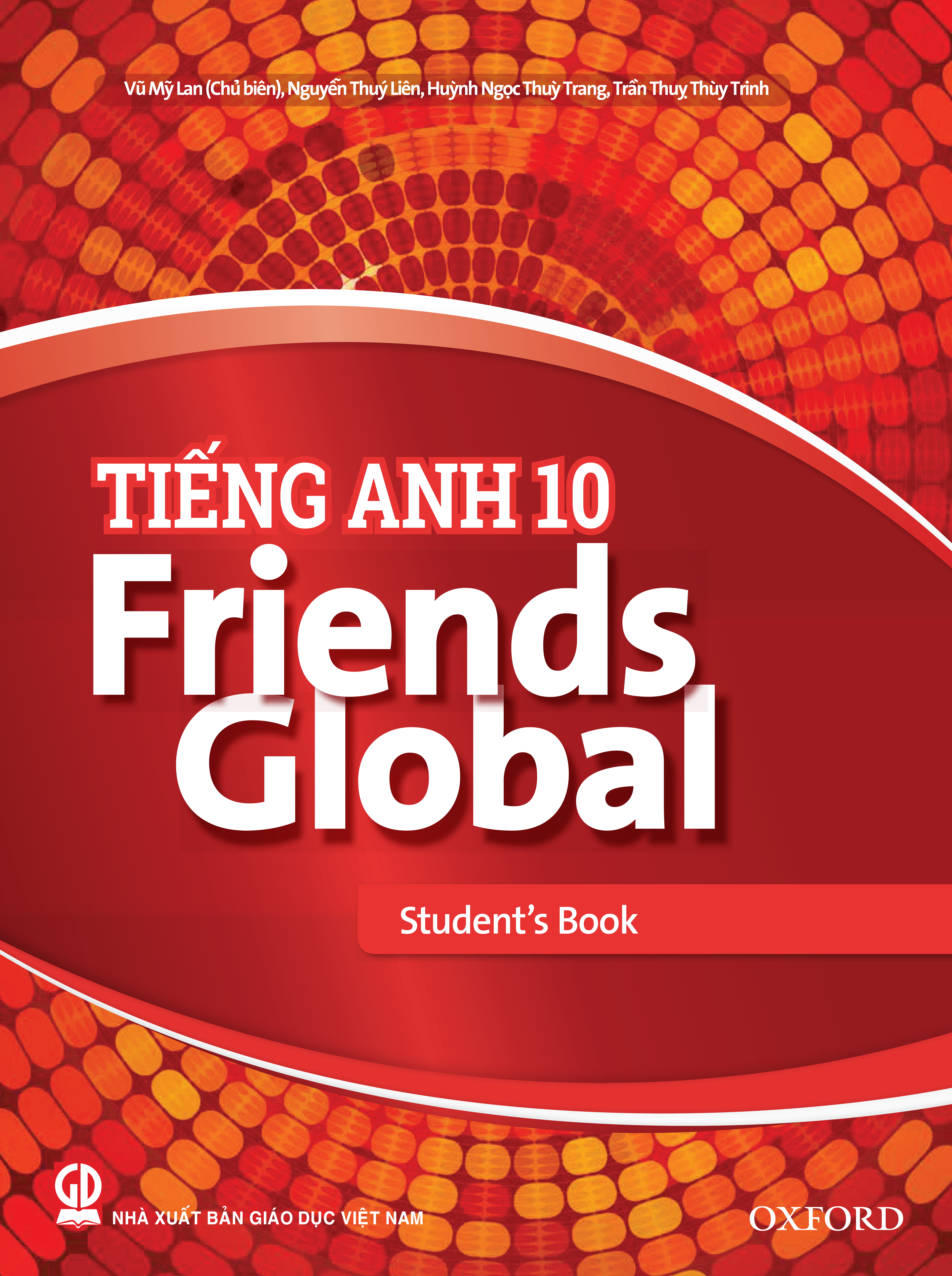 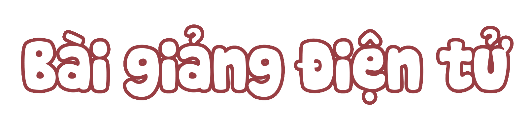 Unit 1: Feelings
Lesson 1F: Reading
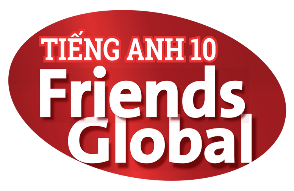 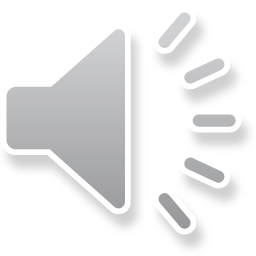 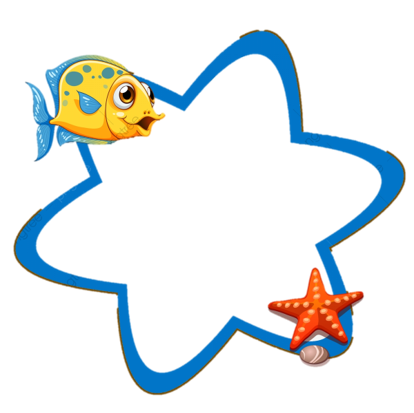 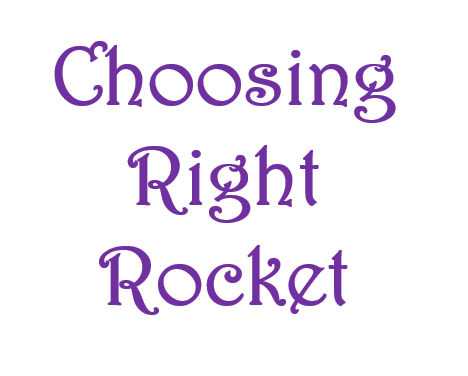 I went to school.
I went to school.
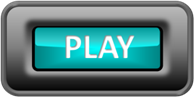 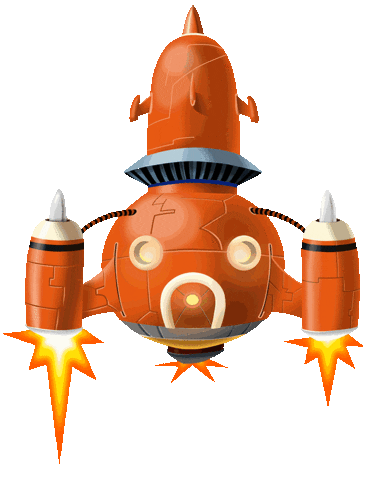 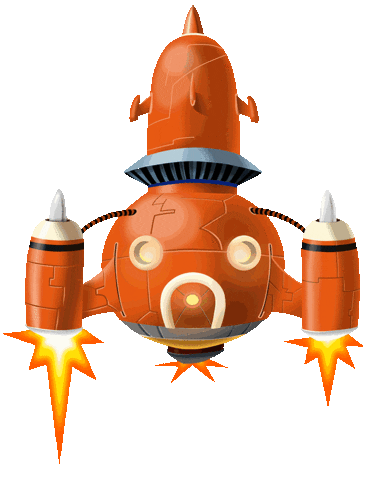 Guess the signs
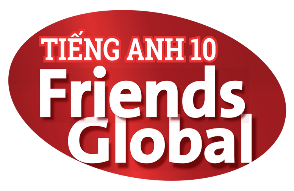 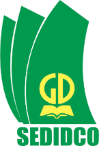 www.phuongnam.edu.vn
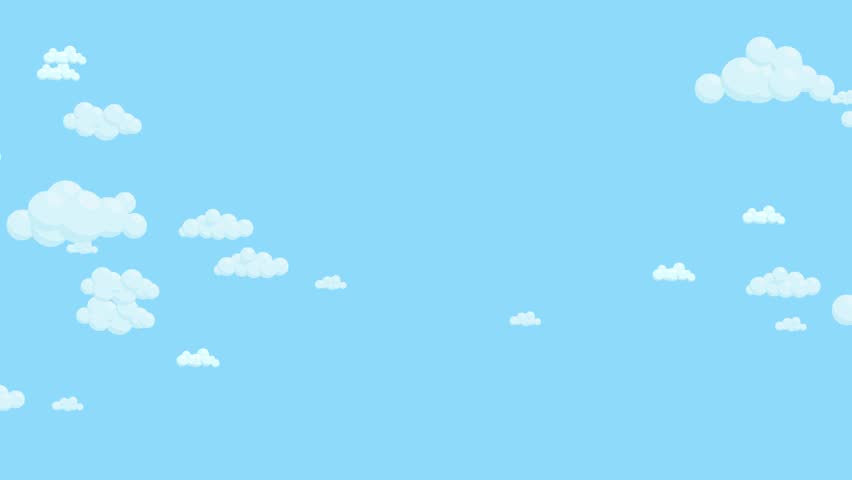 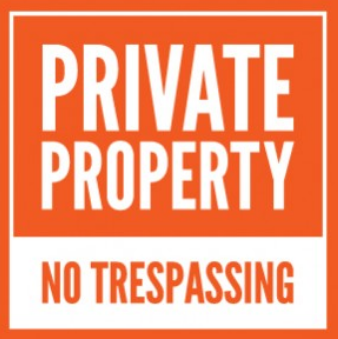 can enter, but don’t let owner see you
may not enter at all cost
shouldn’t enter at night
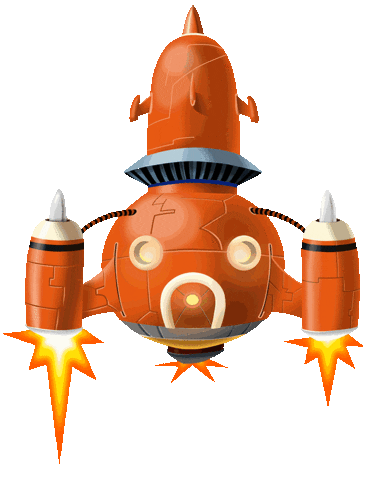 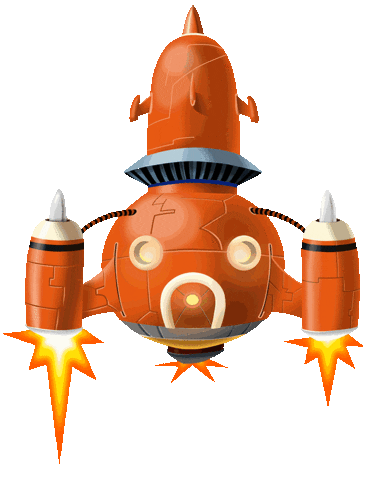 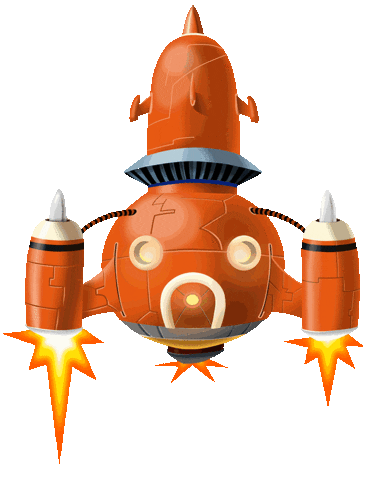 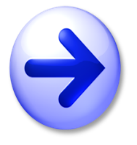 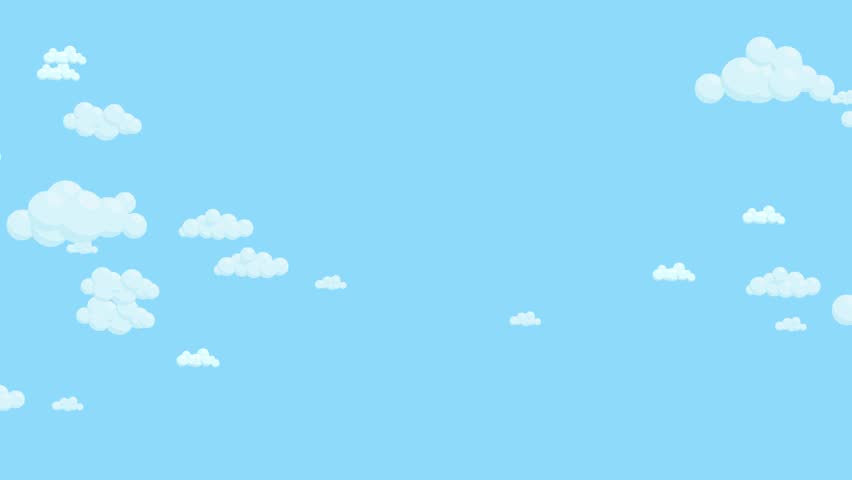 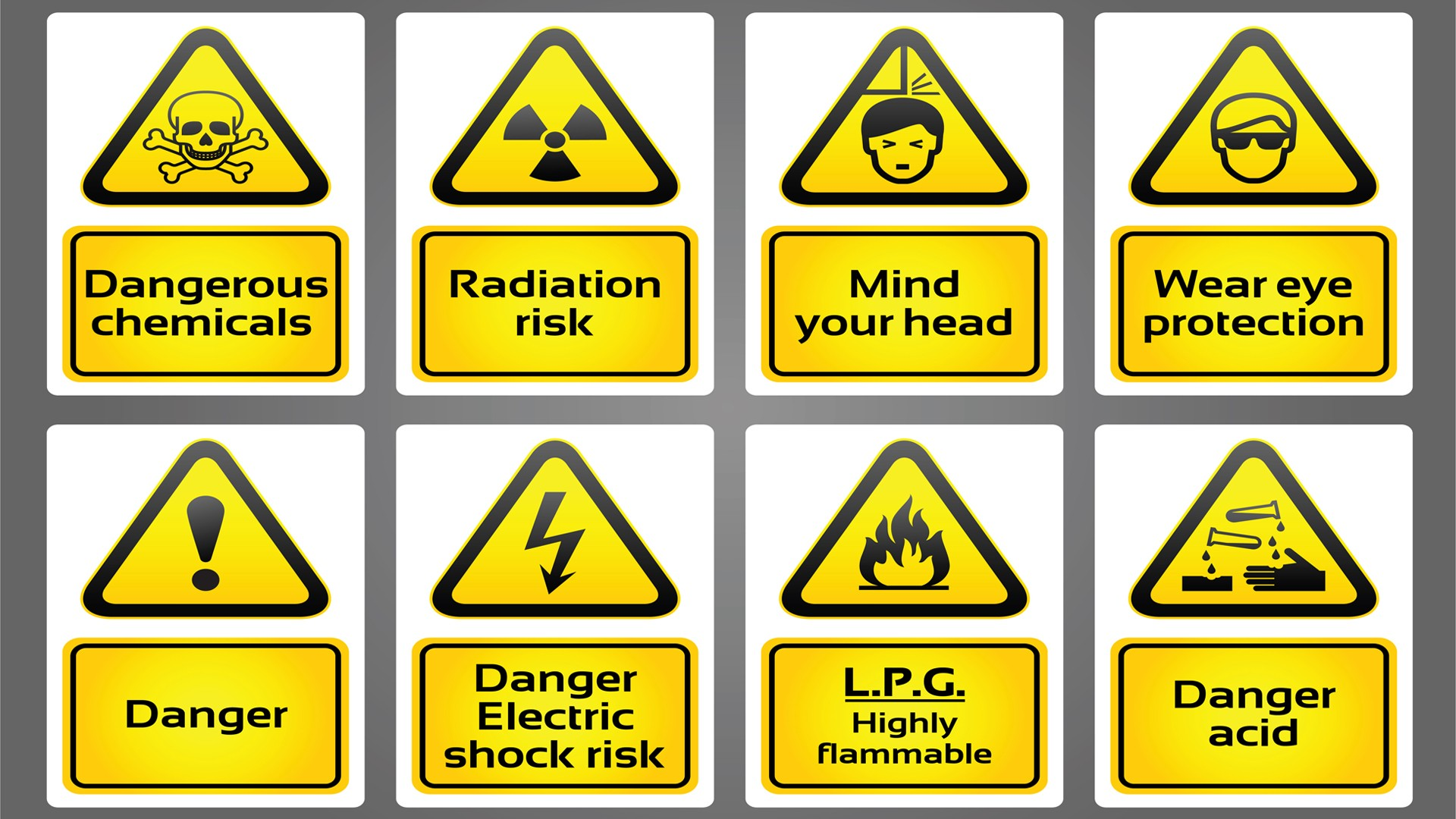 close your eyes
mind your head
don’t worry about your head
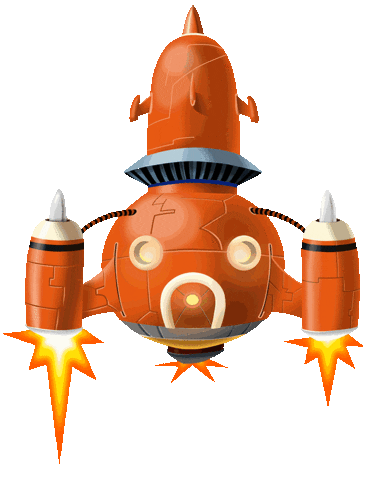 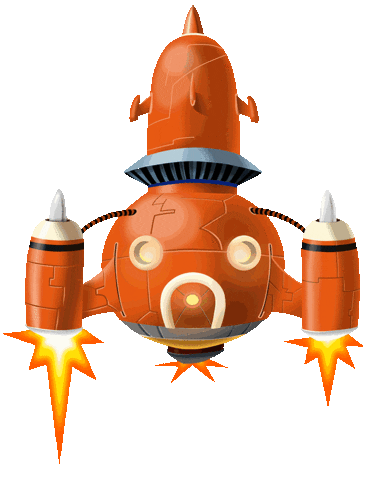 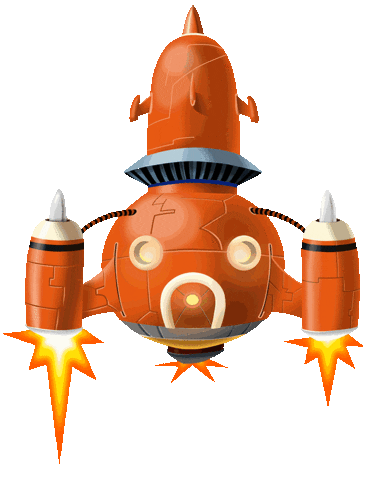 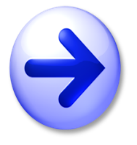 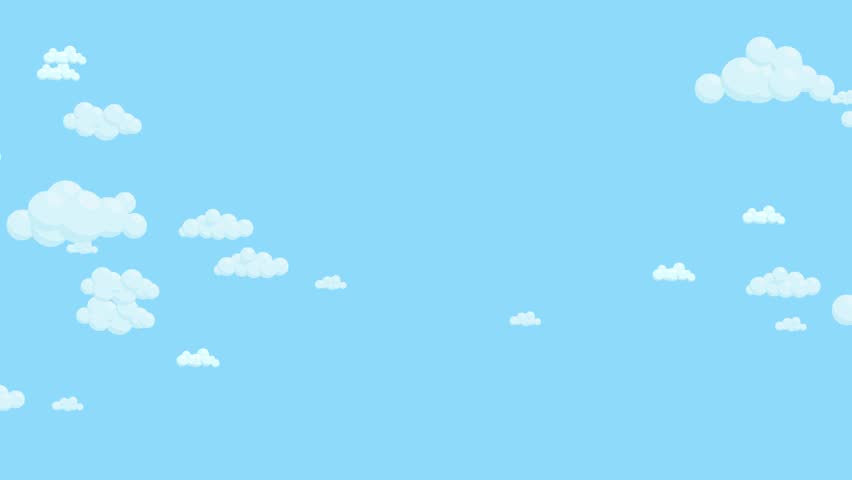 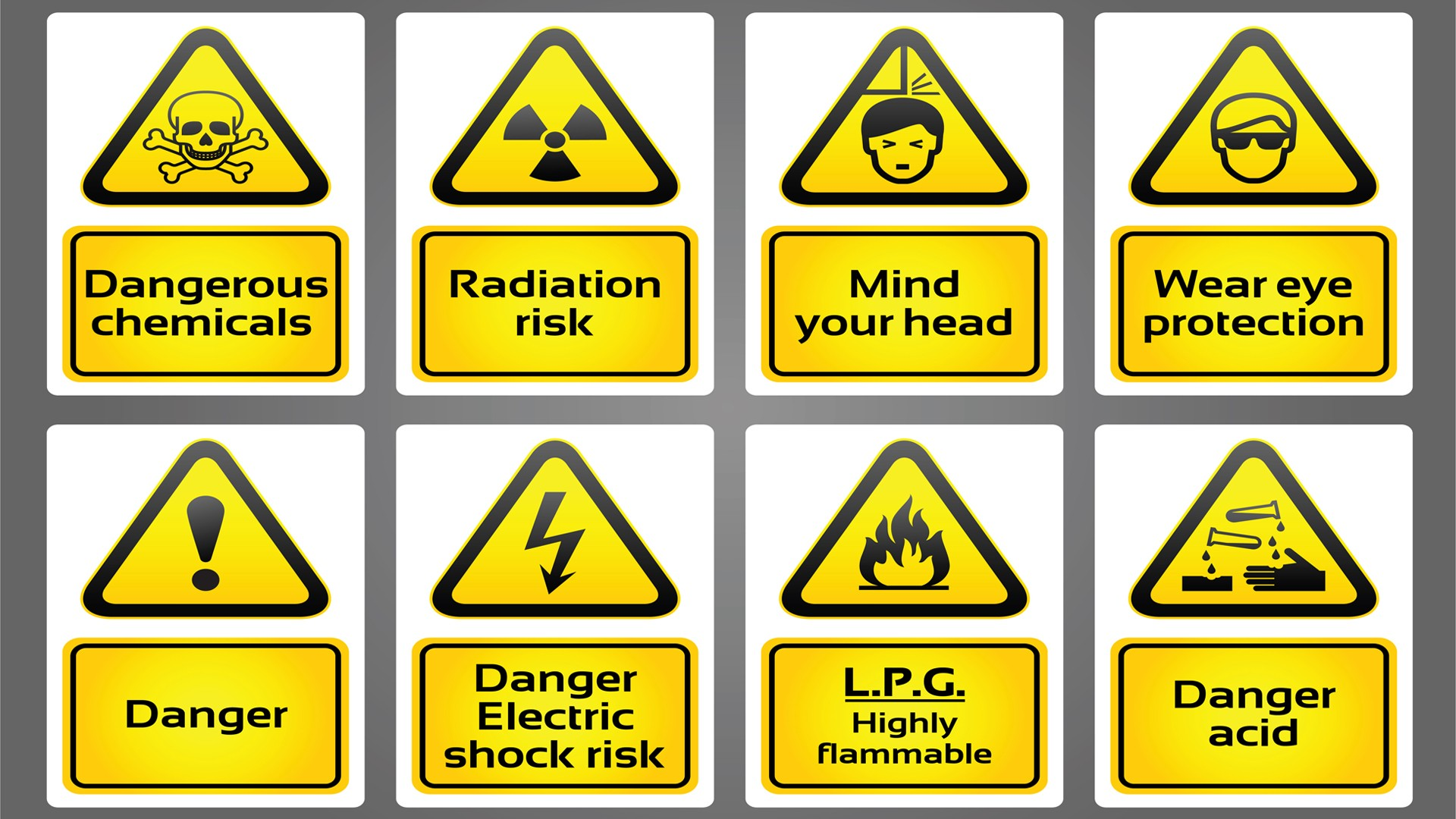 eat some snacks
electric shock risk
stand right here please
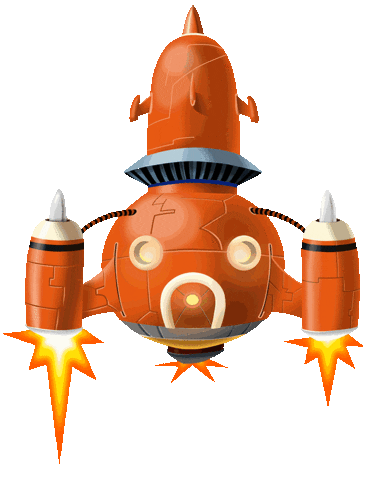 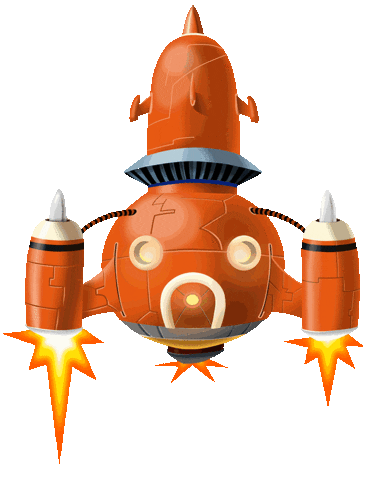 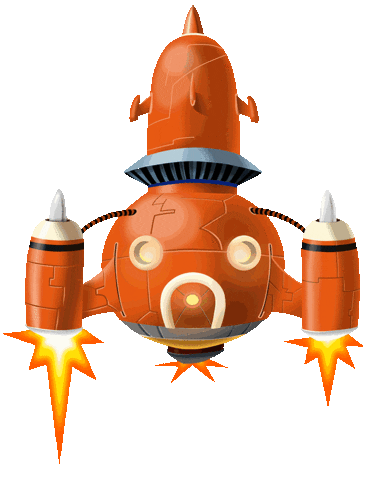 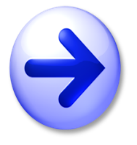 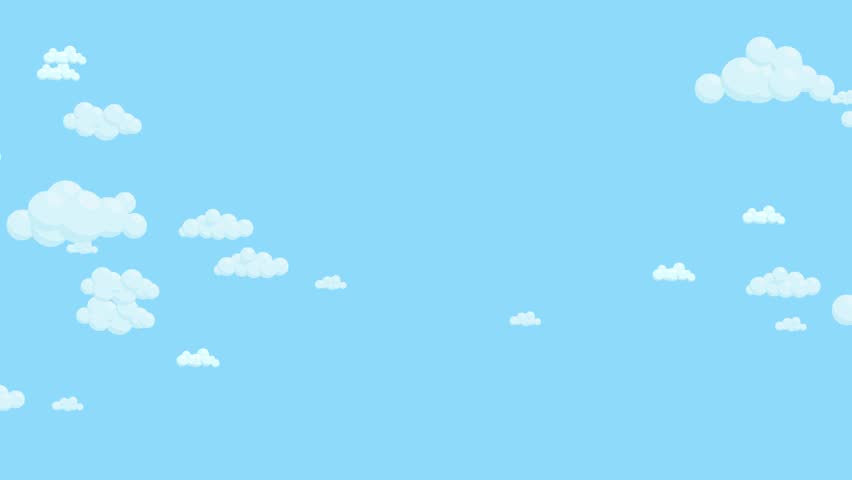 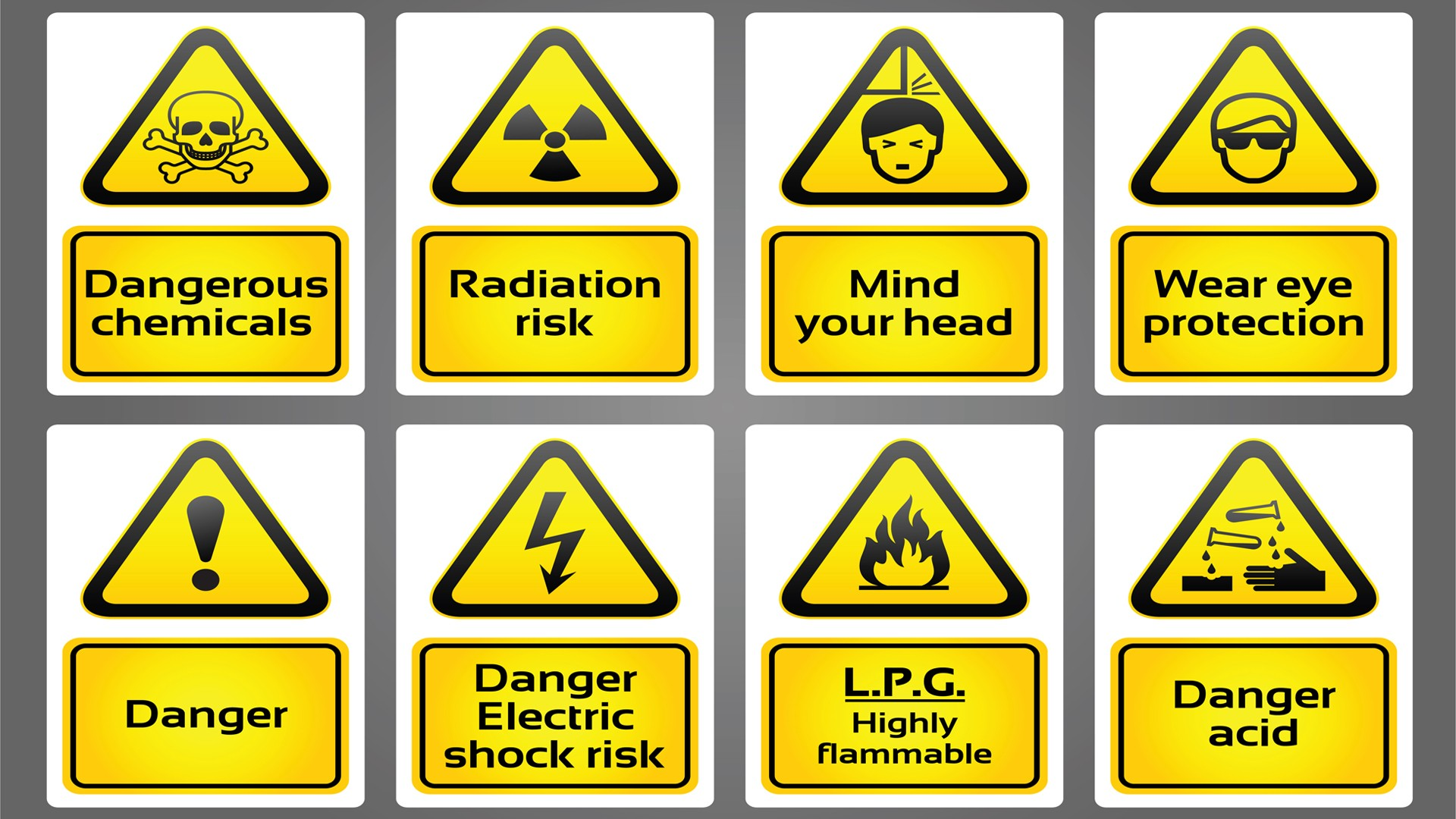 do your homework
highly flammable
caution, wet floor
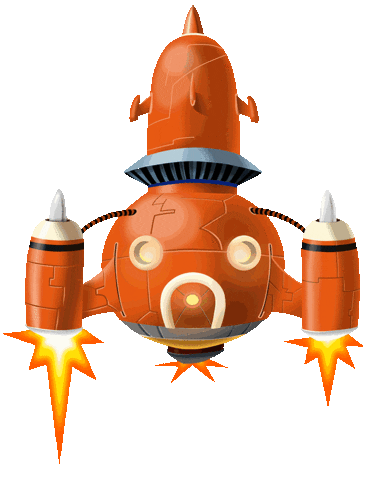 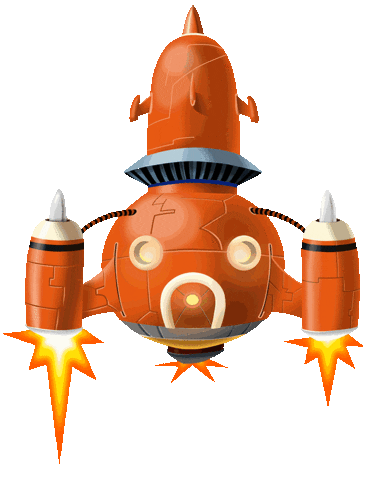 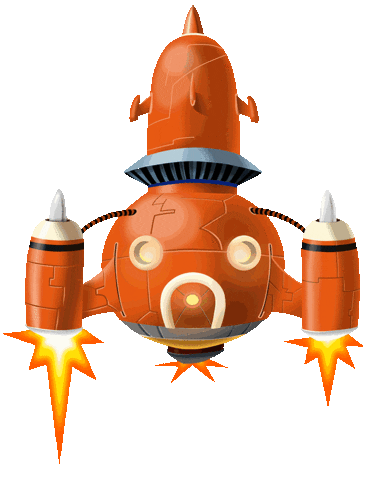 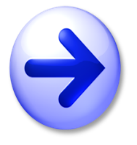 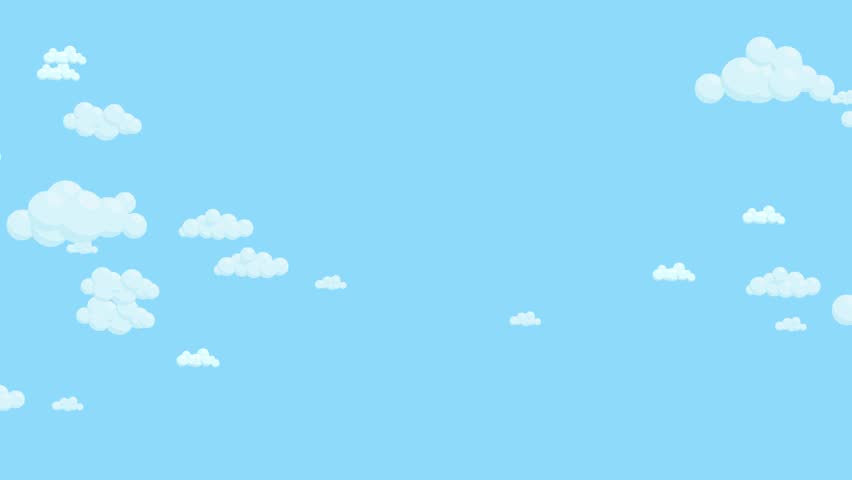 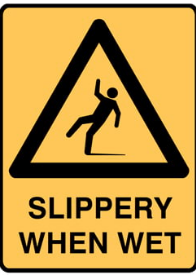 put your hand up
slippery when wet
hiphop never dies
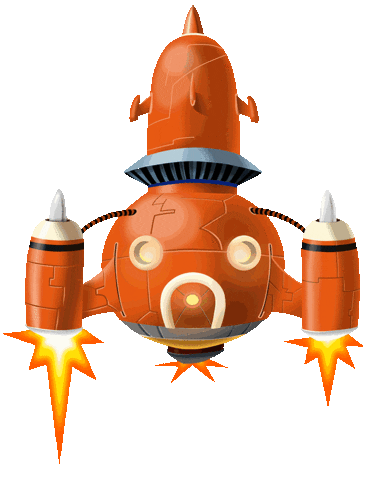 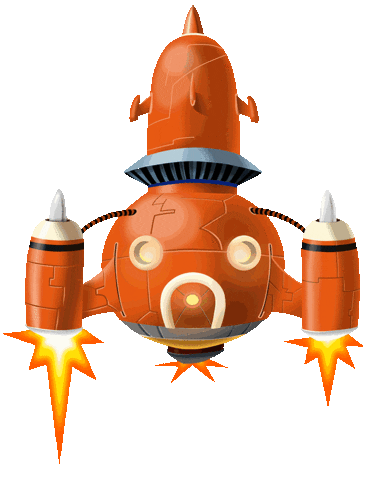 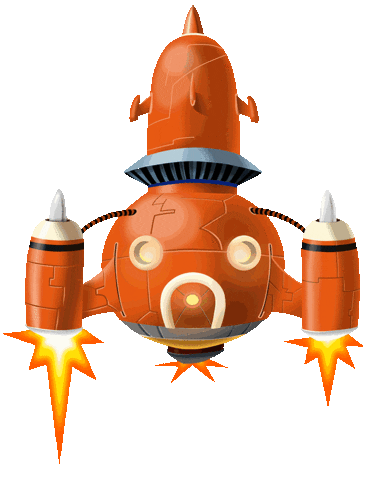 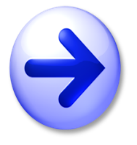 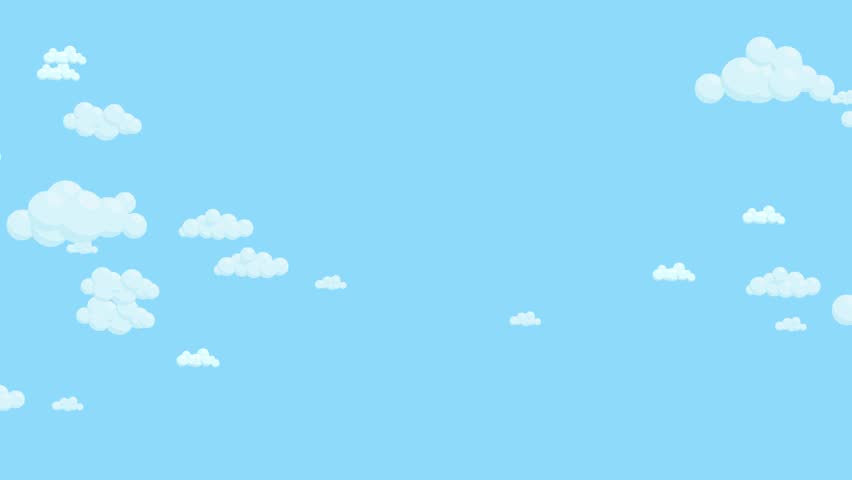 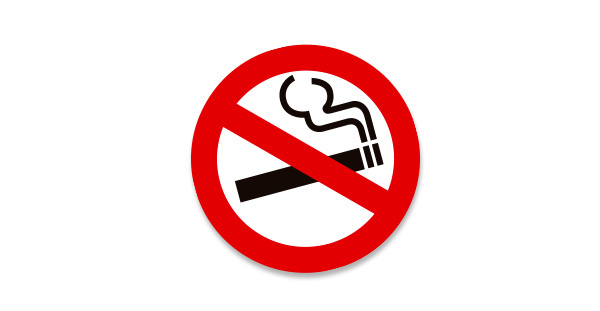 just smoke freely
no smoking here
don’t eat cigarette
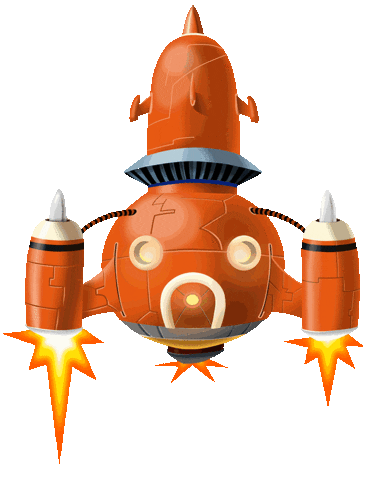 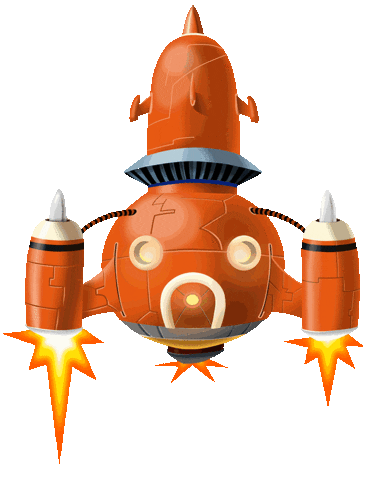 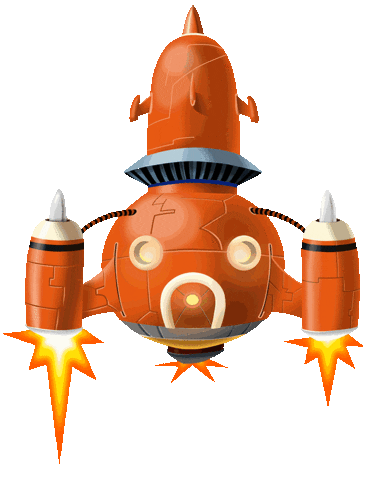 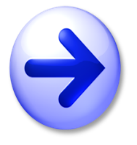 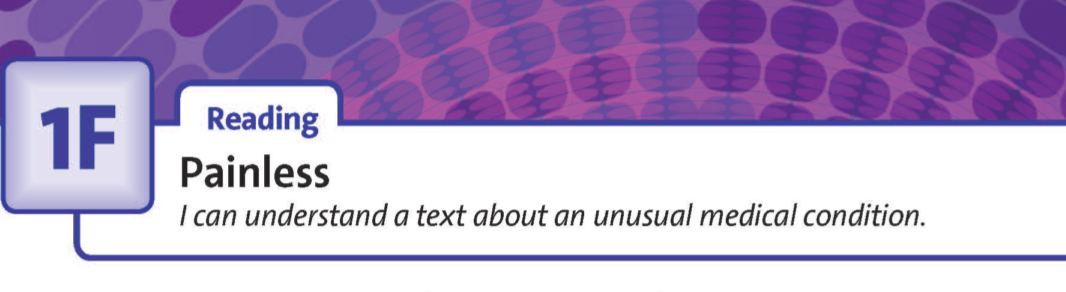 UNIT 1:
FEELINGS
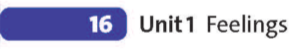 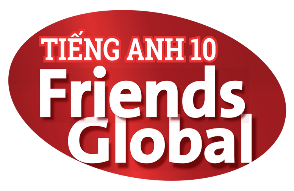 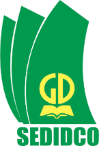 www.phuongnam.edu.vn
New words
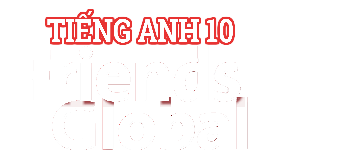 - injury (n) /ˈɪn.dʒər.i/
: physical harm or damage done to a living thing
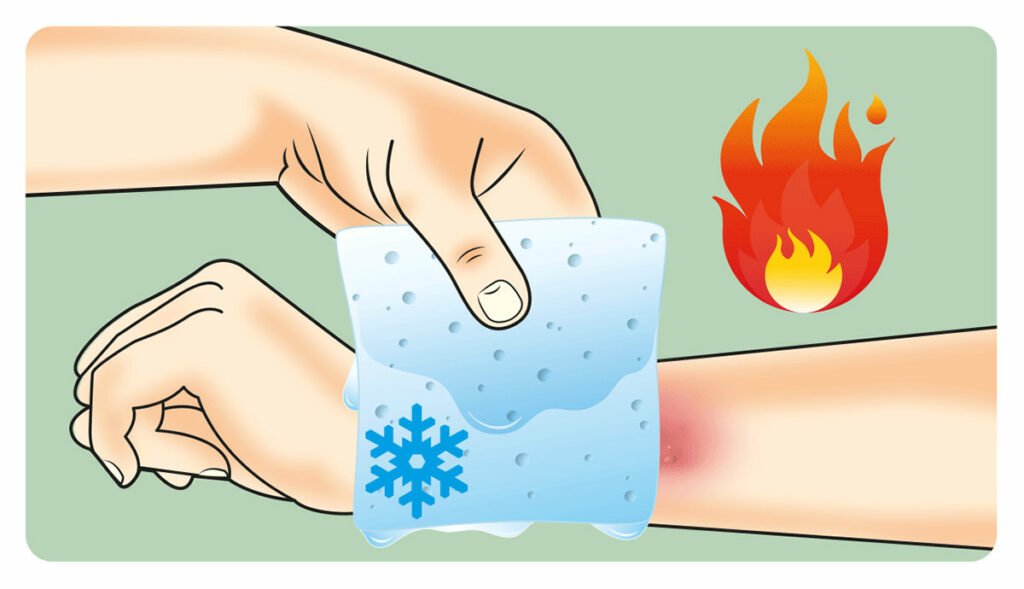 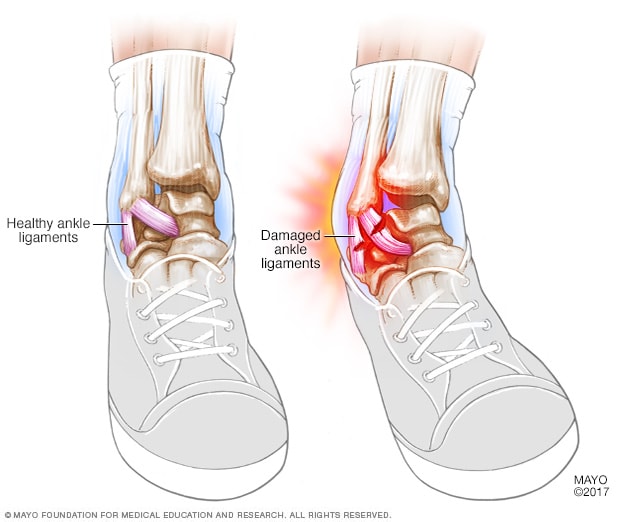 - injure (v)  UK:/ˈɪn.dʒər/ US:/ˈɪn.dʒɚ/
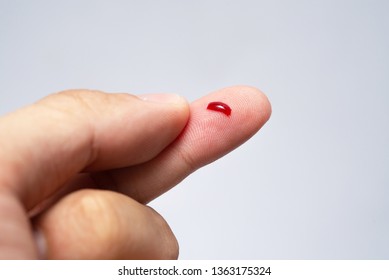 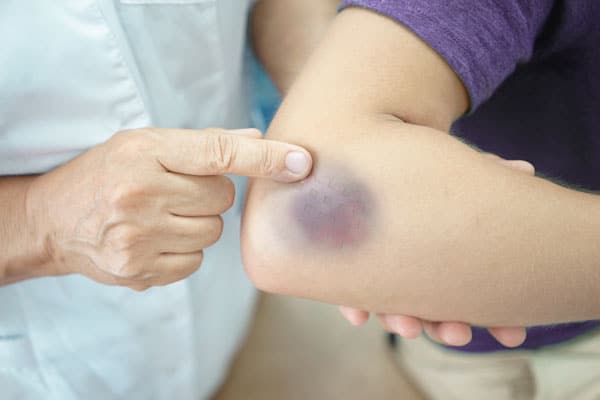 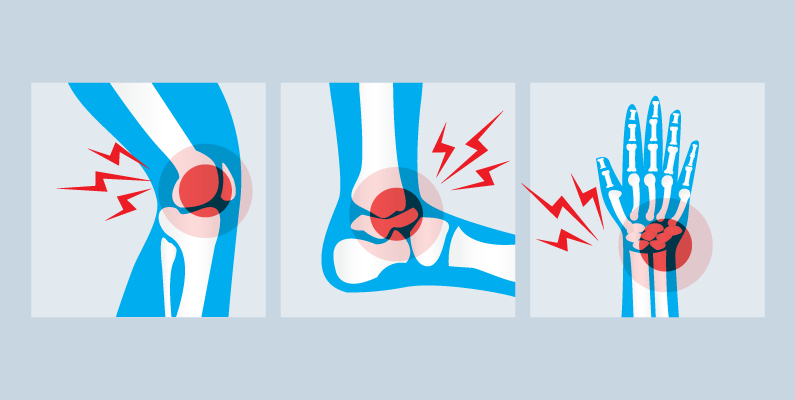 - blood (n) /blʌd/
: the red liquid that is sent around the body by the heart and that is necessary for life
- bleed (v) /bliːd/
: a place on a person’s skin that is darker from bleeding under the skin, usually from an injury
- bruise (n) /bruːz/
- sprain (n,v) /spreɪn/
: an injury to a joint (= a place where two bones are connected) caused by a sudden movement
- burn (n,v)  UK:/bɜːn/ US:/bɝːn/
: to be hurt, damaged, or destroyed by fire or extreme heat, or to cause this to happen
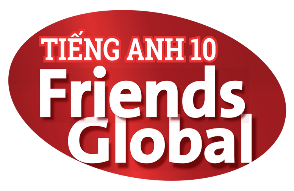 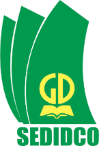 www.phuongnam.edu.vn
- fall / trip / slip over (phrasal verb):
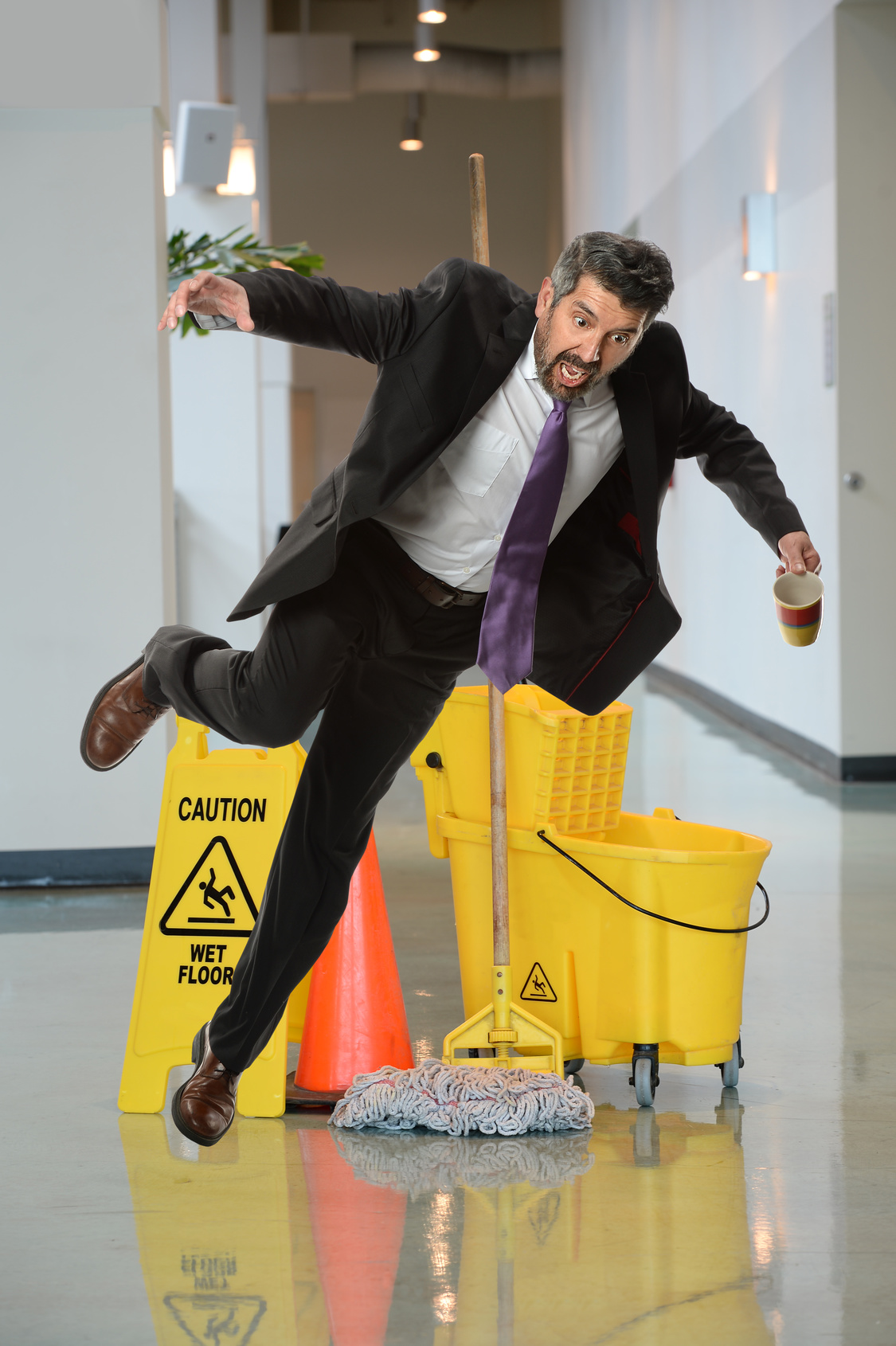 : To trip or stumble and almost fall as a result of bumping into someone or something with one's feet.
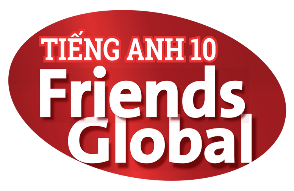 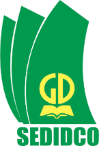 www.phuongnam.edu.vn
- sprain your ankle / wrist (phrase):
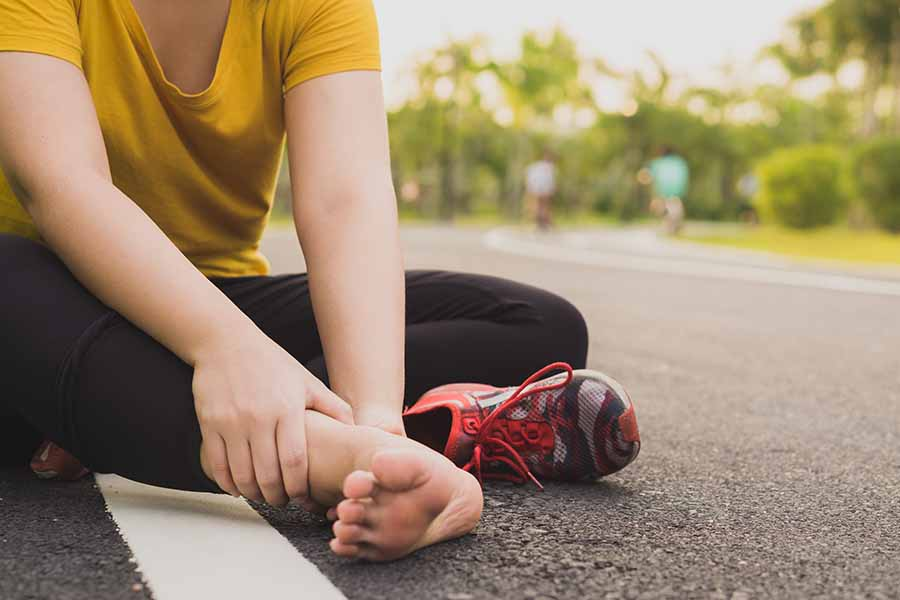 : when your ankle / wrist is forced to move out of its normal position
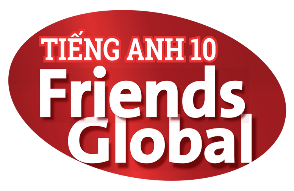 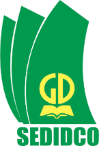 www.phuongnam.edu.vn
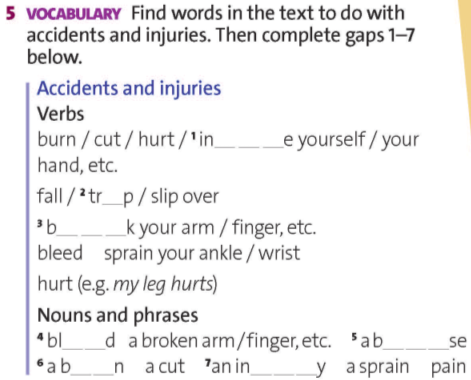 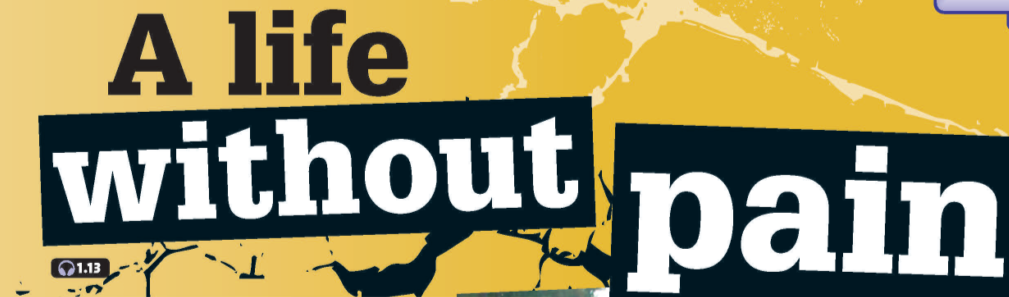 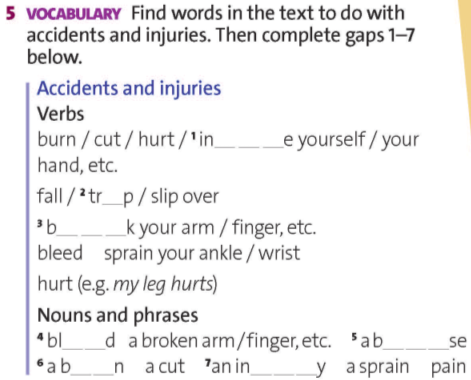 j u r
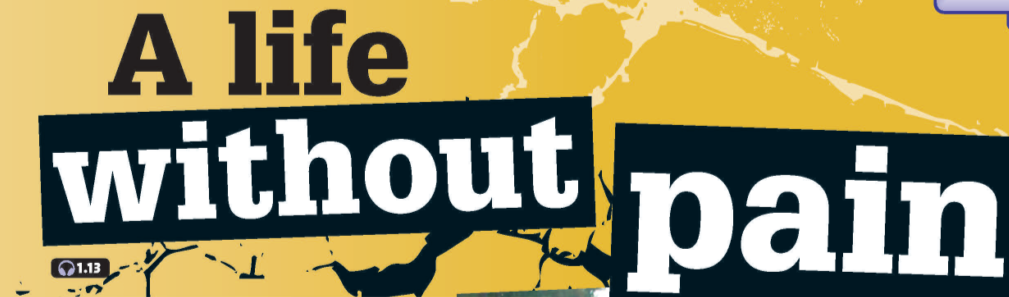 i
r e a
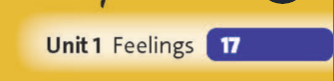 r u i
o o
u r
j u r
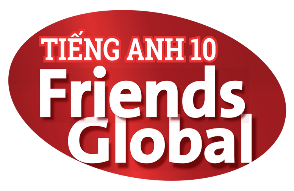 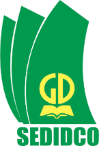 www.phuongnam.edu.vn
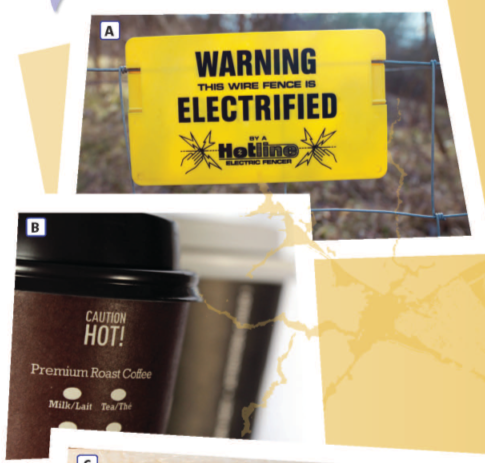 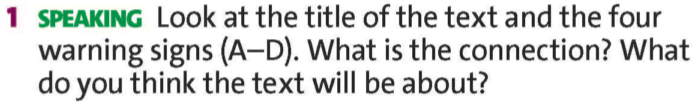 The text may be about the life of a girl who cannot feel pain.
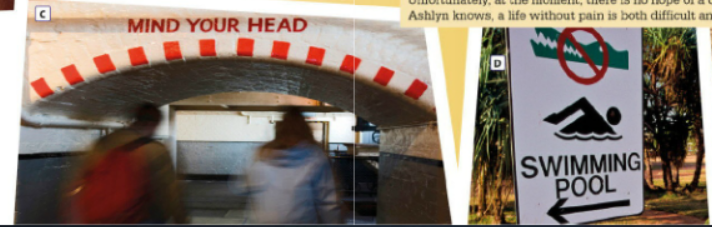 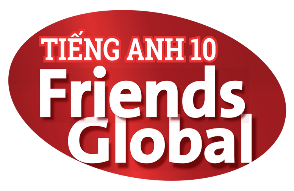 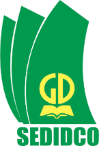 www.phuongnam.edu.vn
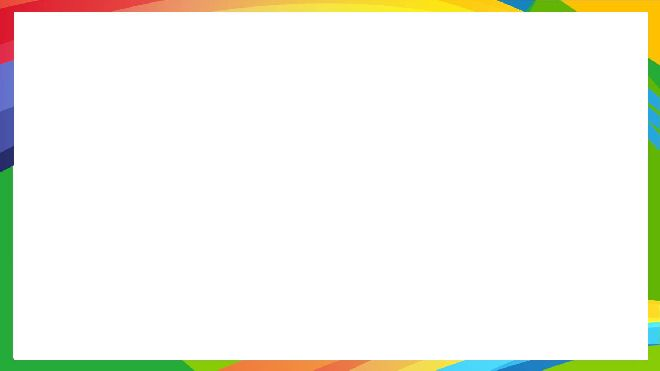 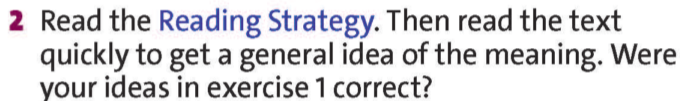 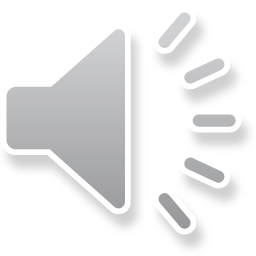 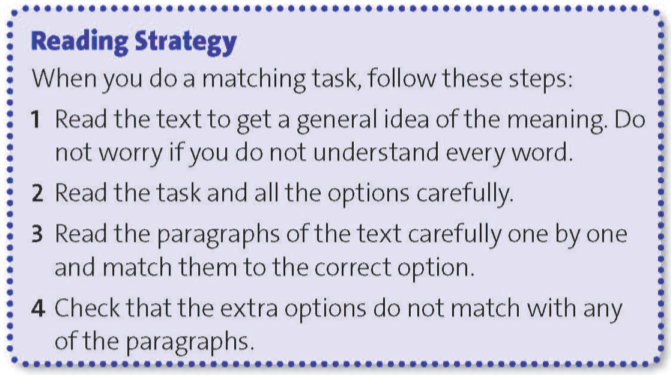 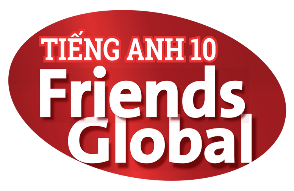 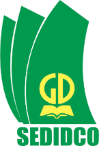 www.phuongnam.edu.vn
3. Read the text again. Match the questions below with paragraphs A-E of the text.
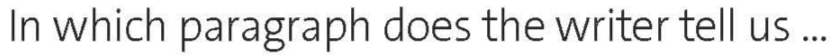 1. when doctors realized Ashlyn had a medical problem?
A
2. what causes her condition?
B
3. what happened when she burned her hands?
C
Check all
4. why some people die from this condition?
D
5. how school life for Ashlyn was unusual?
E
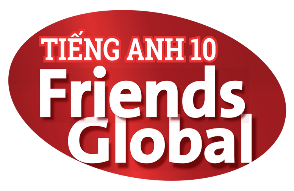 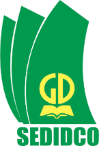 www.phuongnam.edu.vn
4. Complete the questions using the question words below.
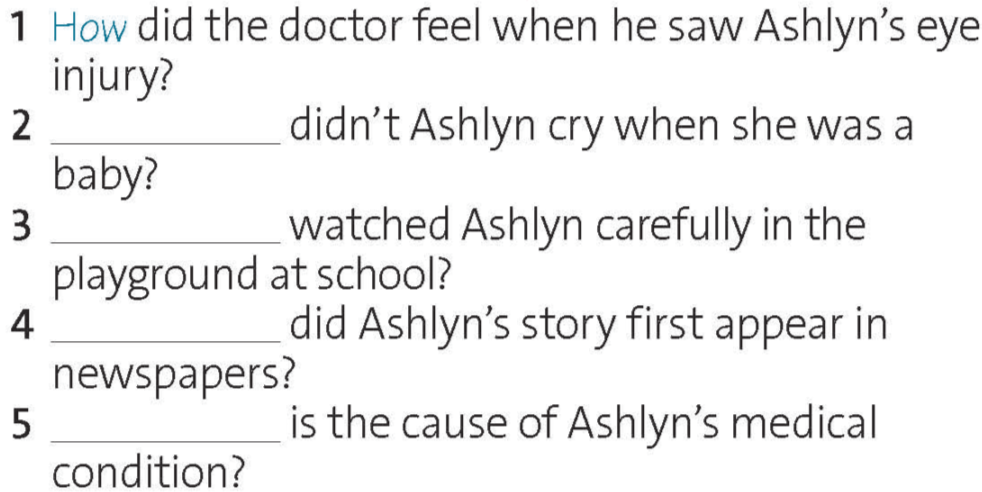 When
What
Who
Why
Check all
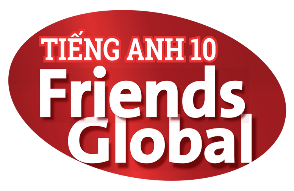 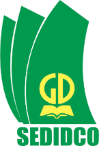 www.phuongnam.edu.vn
4. Take turns to ask and answer the question in pairs.
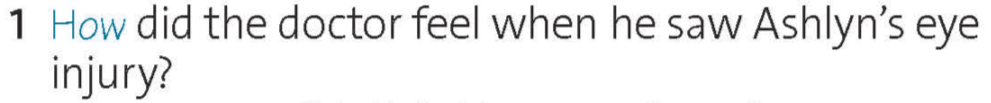 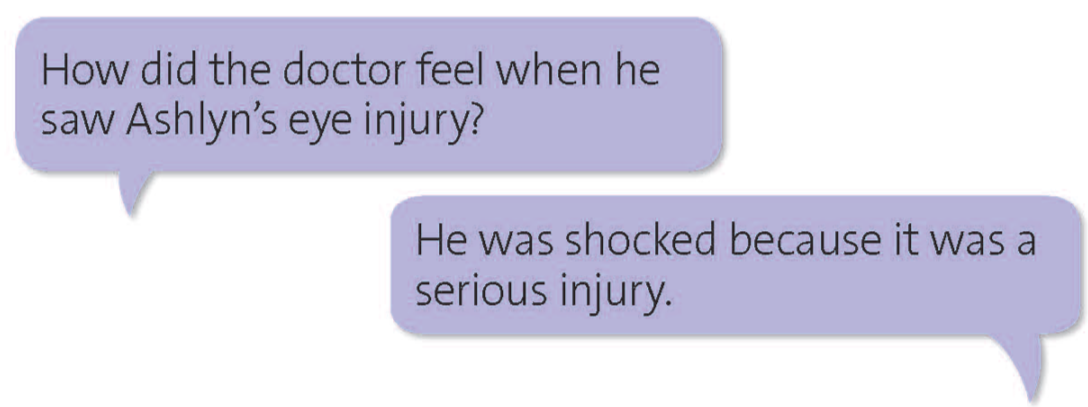 (Paragraph B, line 4)
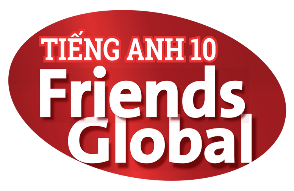 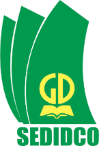 www.phuongnam.edu.vn
4. Take turns to ask and answer the question in pairs.
2. Why didn’t Ashlyn cry when she was a baby?
She didn’t cry when she was a baby because she couldn’t feel any pain.
(Paragraph B, line 6)
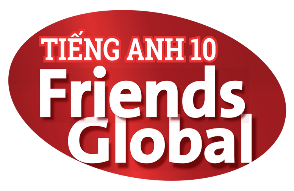 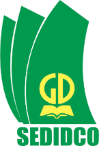 www.phuongnam.edu.vn
4. Take turns to ask and answer the question in pairs.
3. Who watched Ashlyn carefully in the playground at school?
A teacher watched her.
(Paragraph D, line 3)
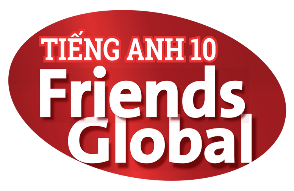 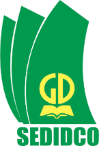 www.phuongnam.edu.vn
4. Take turns to ask and answer the question in pairs.
4. When did Ashlyn’s story first appear in newspapers?
It appeared when Ashlyn was five.
(Paragraph E, line 1)
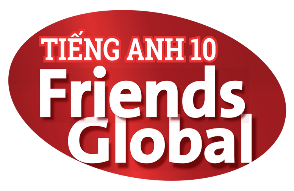 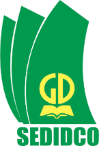 www.phuongnam.edu.vn
4. Take turns to ask and answer the question in pairs.
5. What is the cause of Ashlyn’s medical condition?
It is a genetic disorder. Pain signals do not reach the brain.
(Paragraph E, line 3)
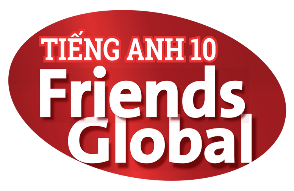 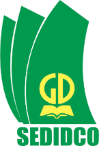 www.phuongnam.edu.vn
GROUP DISCUSSION
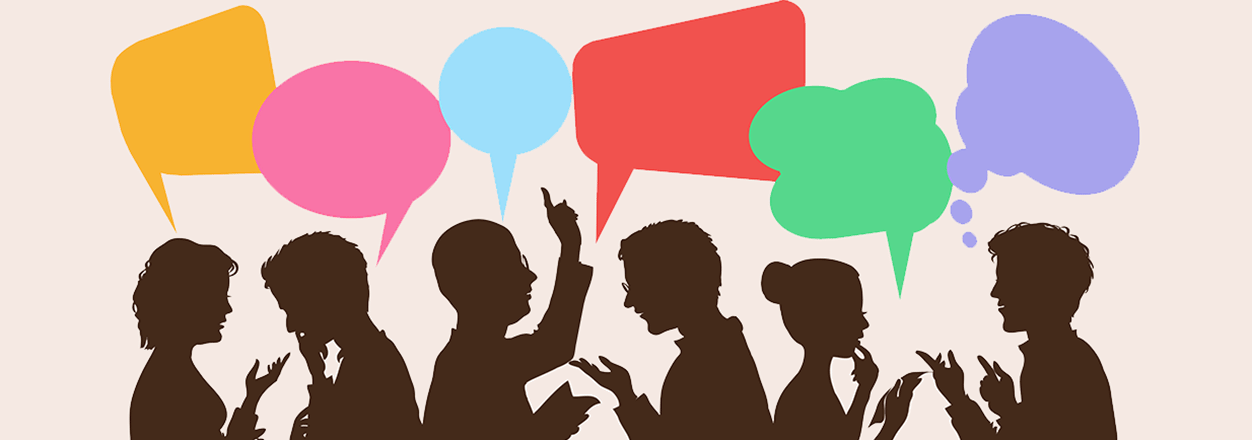 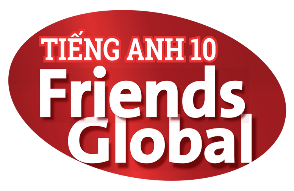 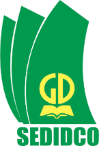 www.phuongnam.edu.vn
Mining
game
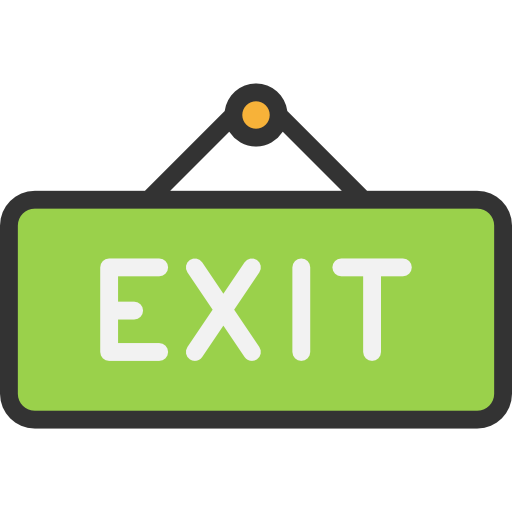 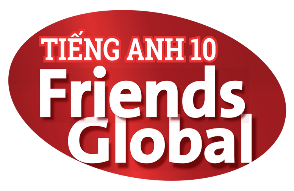 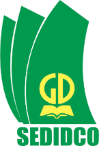 www.phuongnam.edu.vn
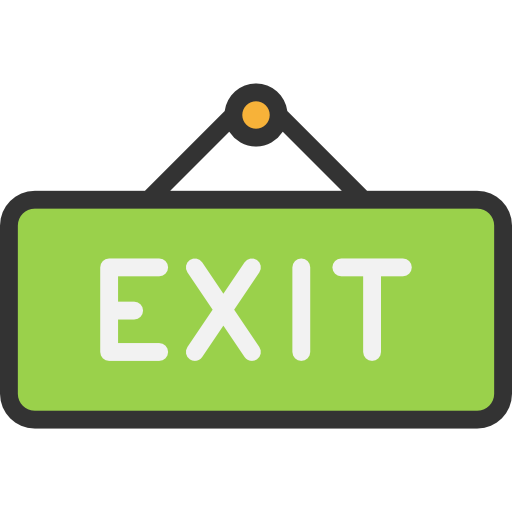 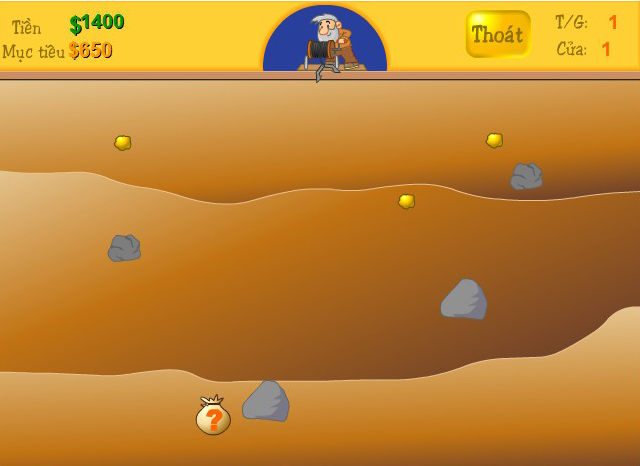 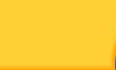 10$
20$
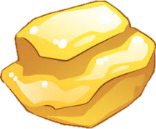 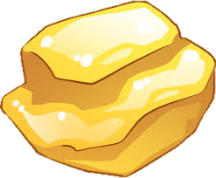 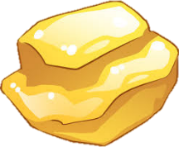 50$
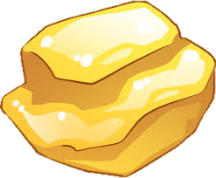 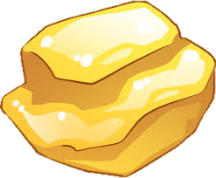 150$
150$
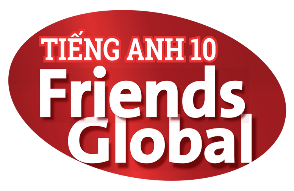 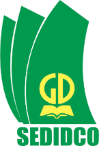 www.phuongnam.edu.vn
I slipped over the banana when I…
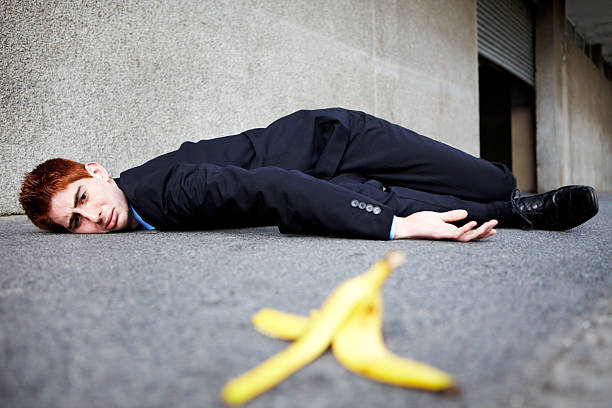 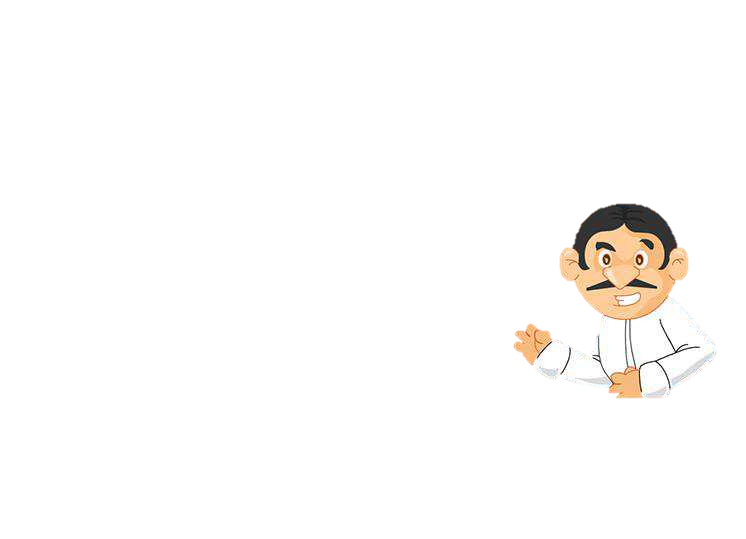 I sprained my ankle when I…
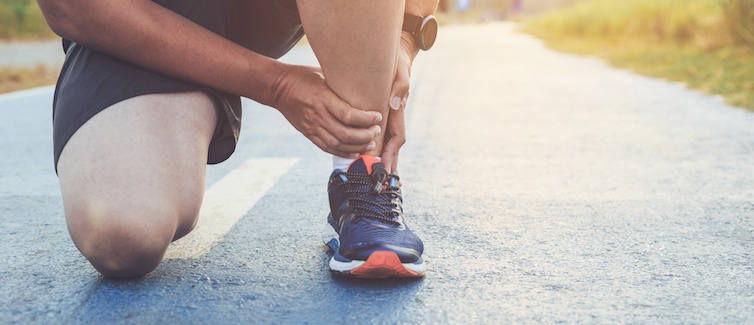 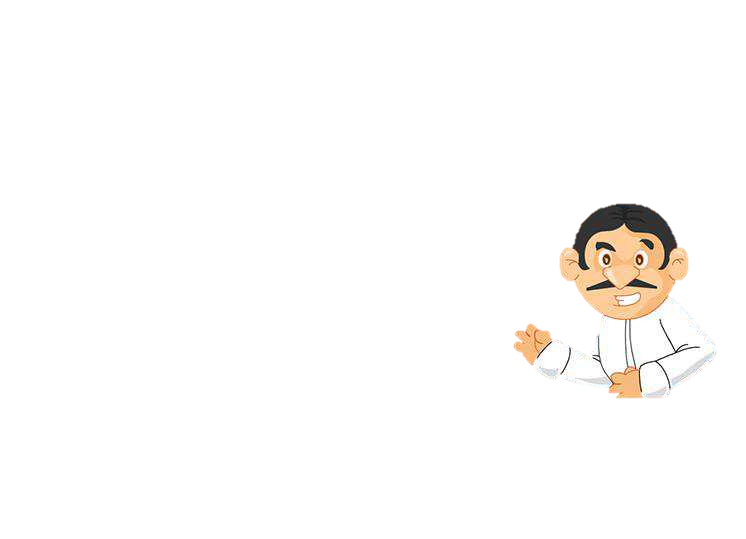 I cut my finger when I…
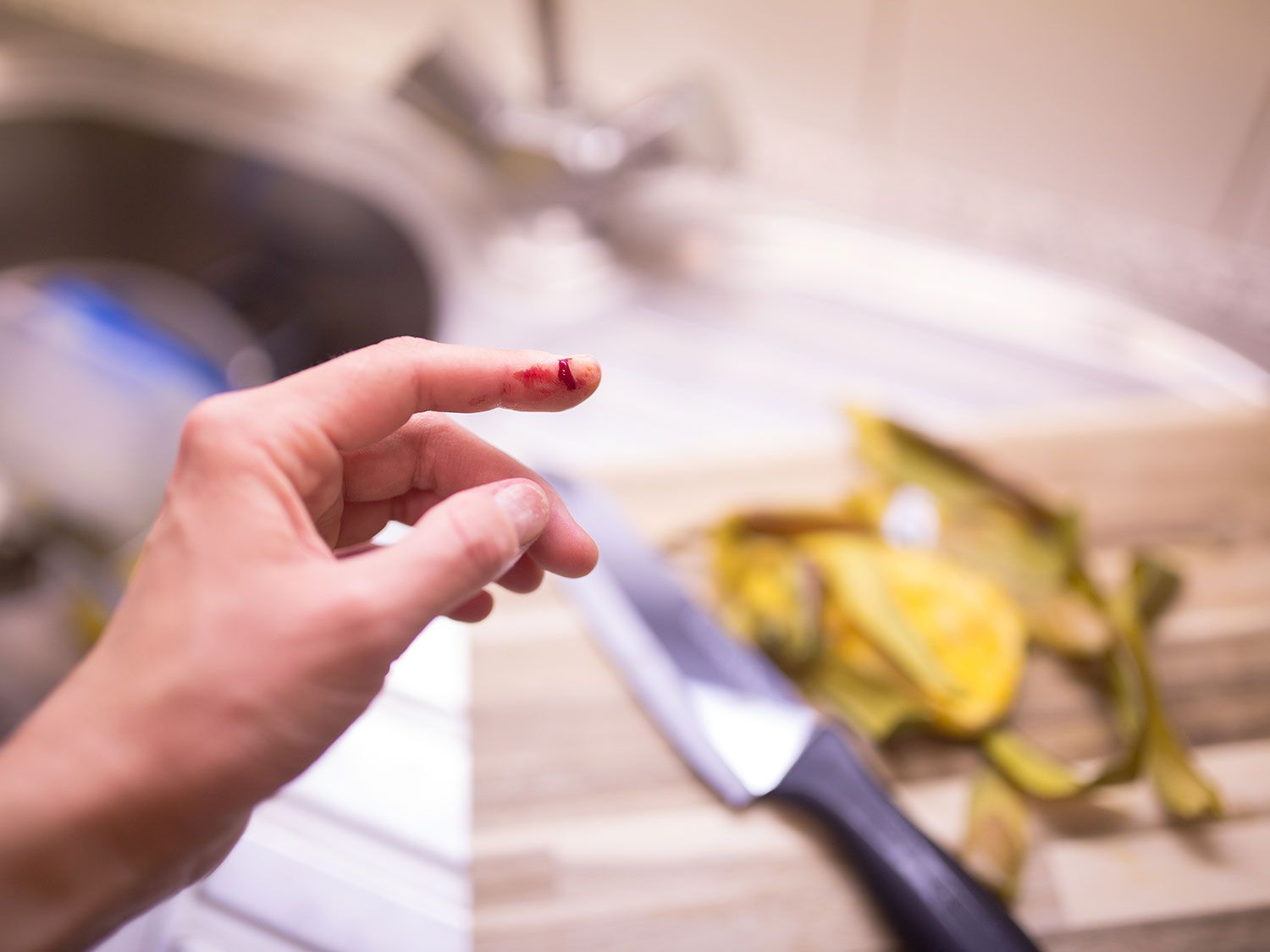 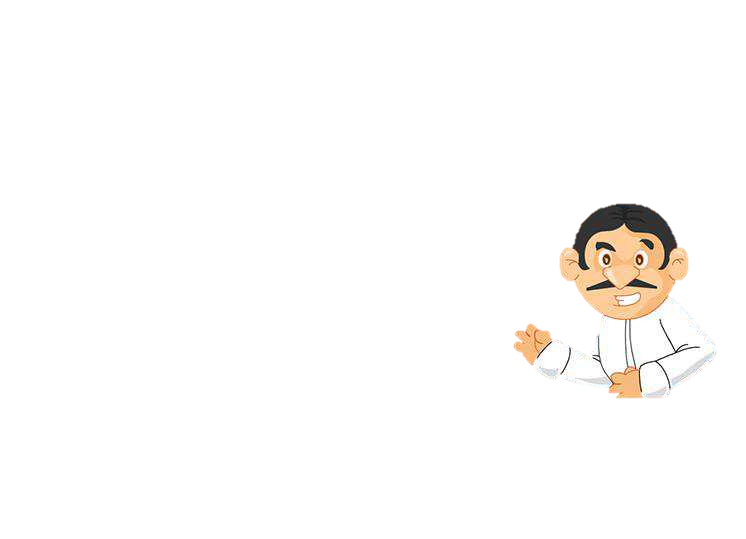 I broke my arm when I…
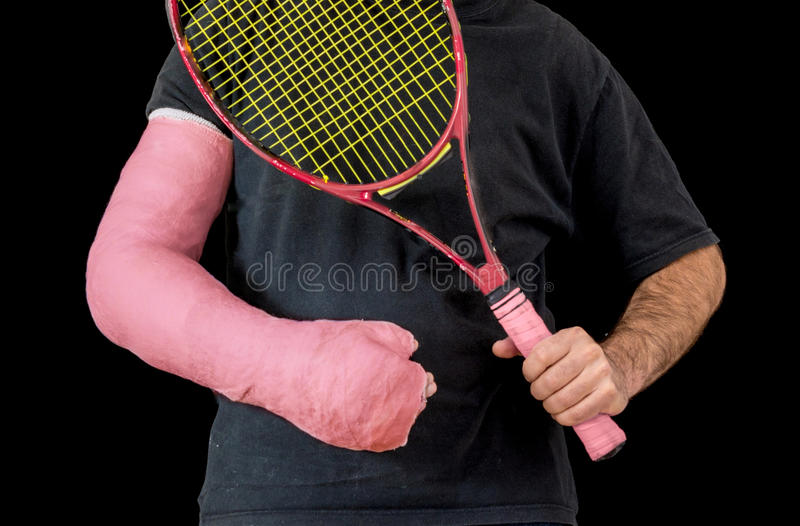 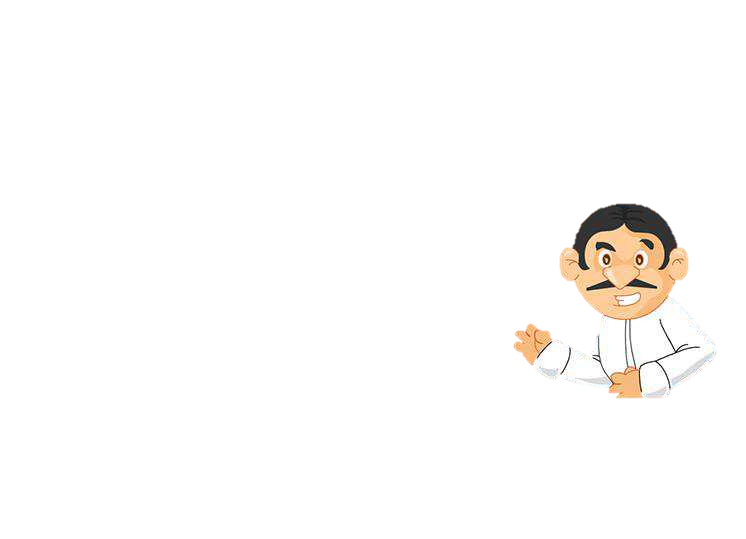 I burned my hand when I…
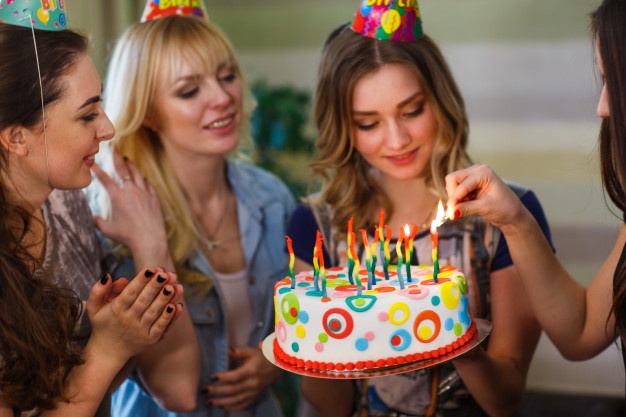 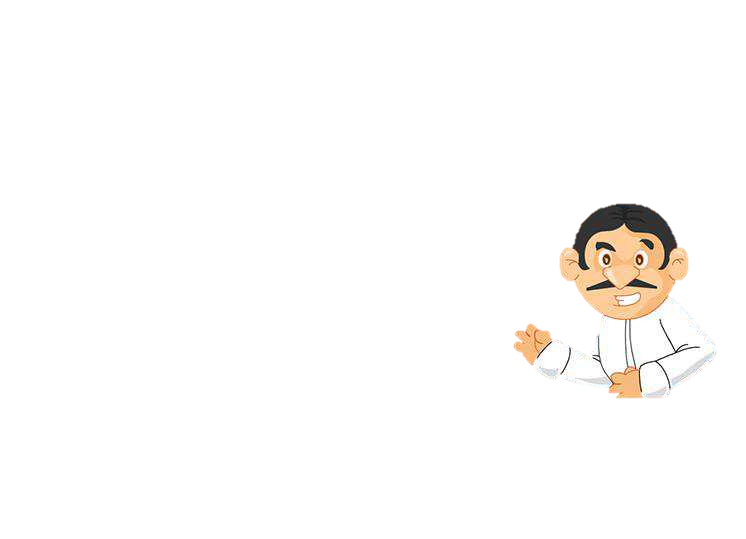 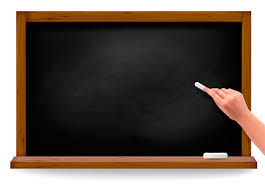 Homework
Prepare next lesson – Speaking.
  + Review all new vocabulary.
  + Practice talking about a time 
when you hurt or injured yourself.
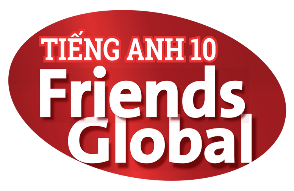 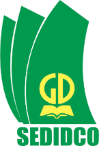 www.phuongnam.edu.vn
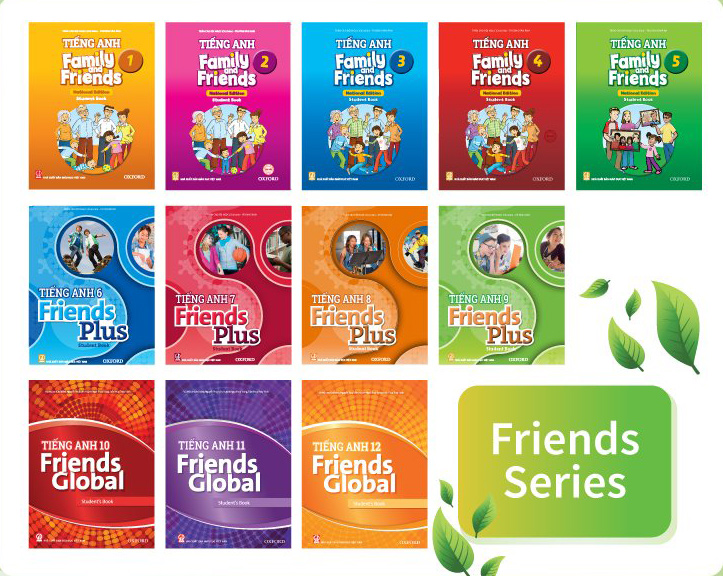 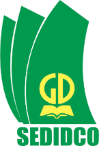 www.phuongnam.edu.vn
Thank you!
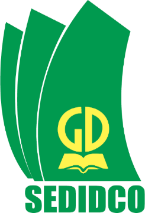 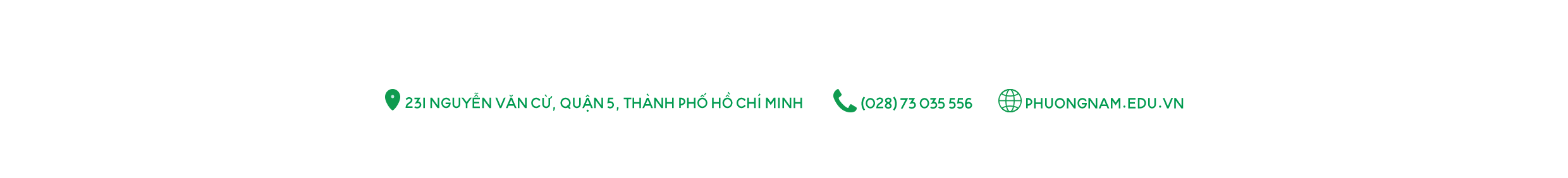 CTCP ĐẦU TƯ VÀ PHÁT TRIỂN GIÁO DỤC PHƯƠNG NAM